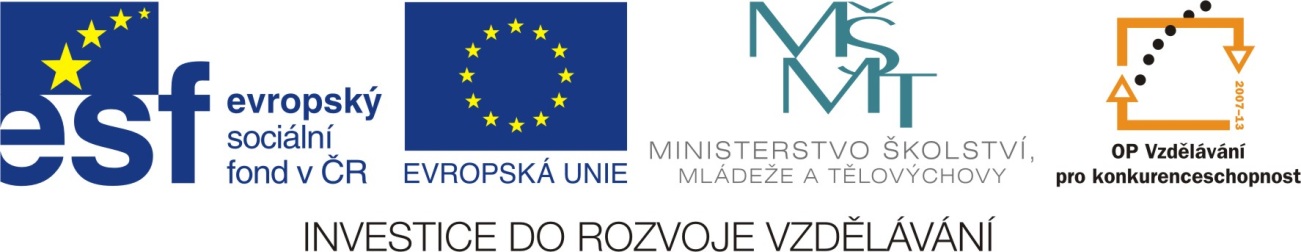 Elektromagnetická indukce
Oerstedův pokus dokazuje, že průchodem proudu vzniká v okolí vodiče magnetické pole.
Faraday, který se s tímto pokusem seznámil začal hledat způsob jak naopak pomocí magnetického pole vytvořit elektrický proud.
Zkusme to také! Budeme potřebovat cívku, magnet a ampérmetr.
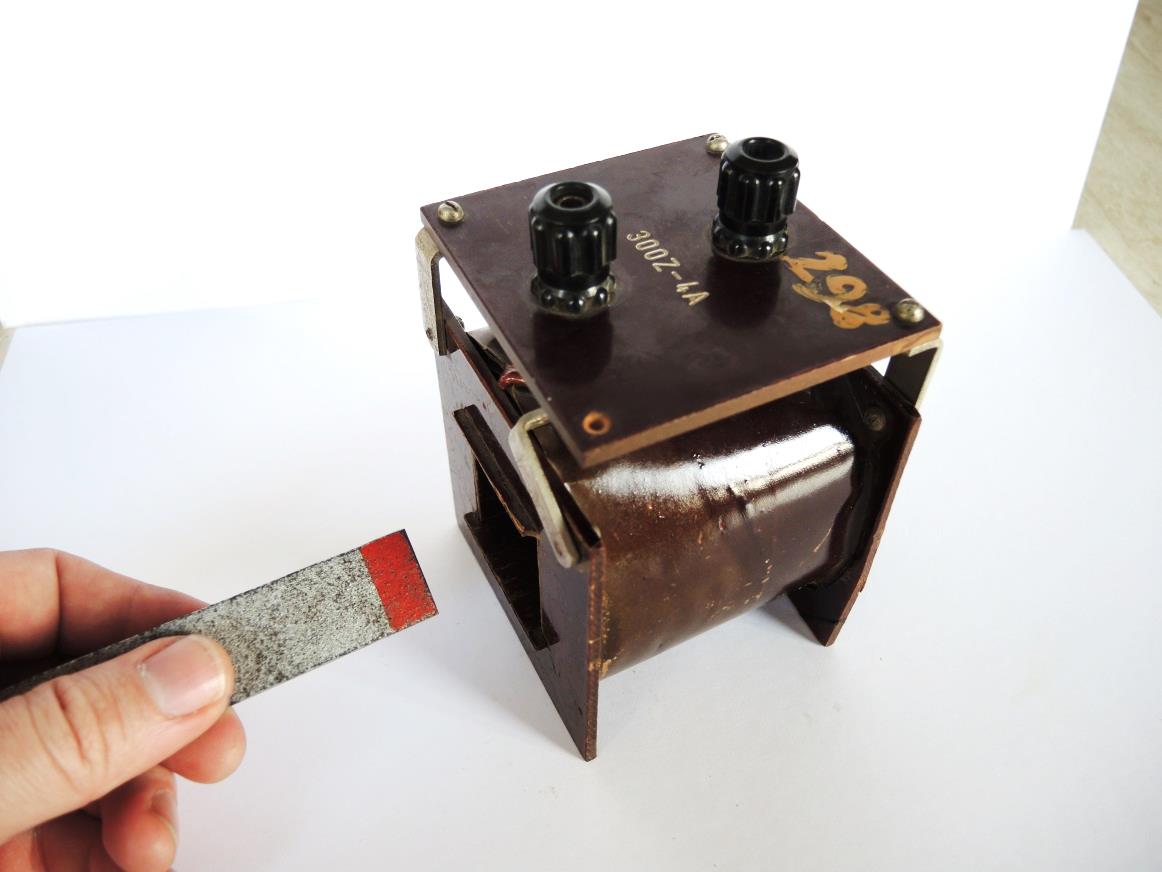 Elektromagnetická indukce
Cívku připojme k ampérmetru a sledujme za jakých podmínek bude v cívce vznikat proud.
Zkoušejme magnet přibližovat, oddalovat, různě rychle, ponechejme magnet bez hnutí v cívce.
K čemu dospějeme? Za jakých podmínek vzniká proud?
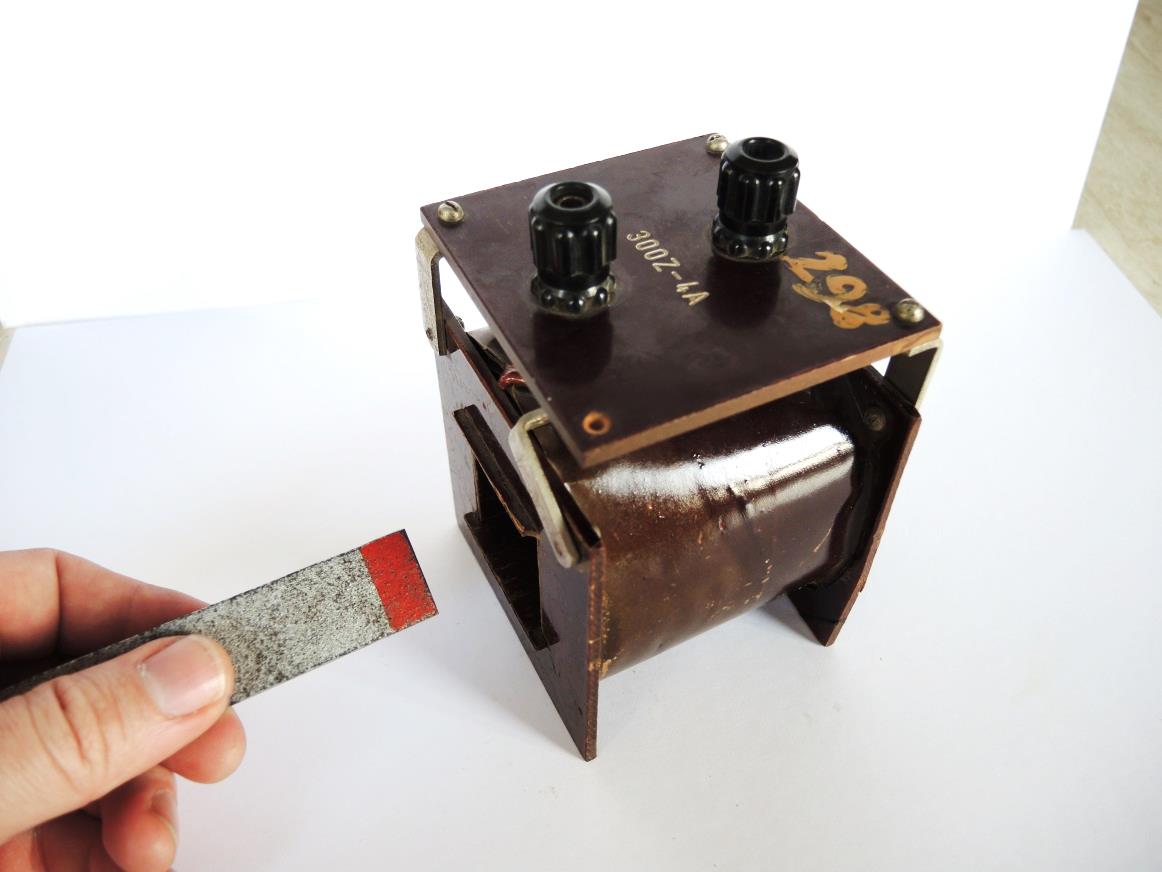 Elektromagnetická indukce
Ke vzniku elektrického proudu v cívce stačí jediné: magnetické pole se musí v blízkosti cívky měnit.
Pokud magnet vložíme do cívky a nepohybujeme s ním, žádný proud nevzniká, protože se magnetické pole nemění.
Můžeme ale klidně nechat magnet na místě a pohybovat cívkou, proud v cívce vznikat bude.
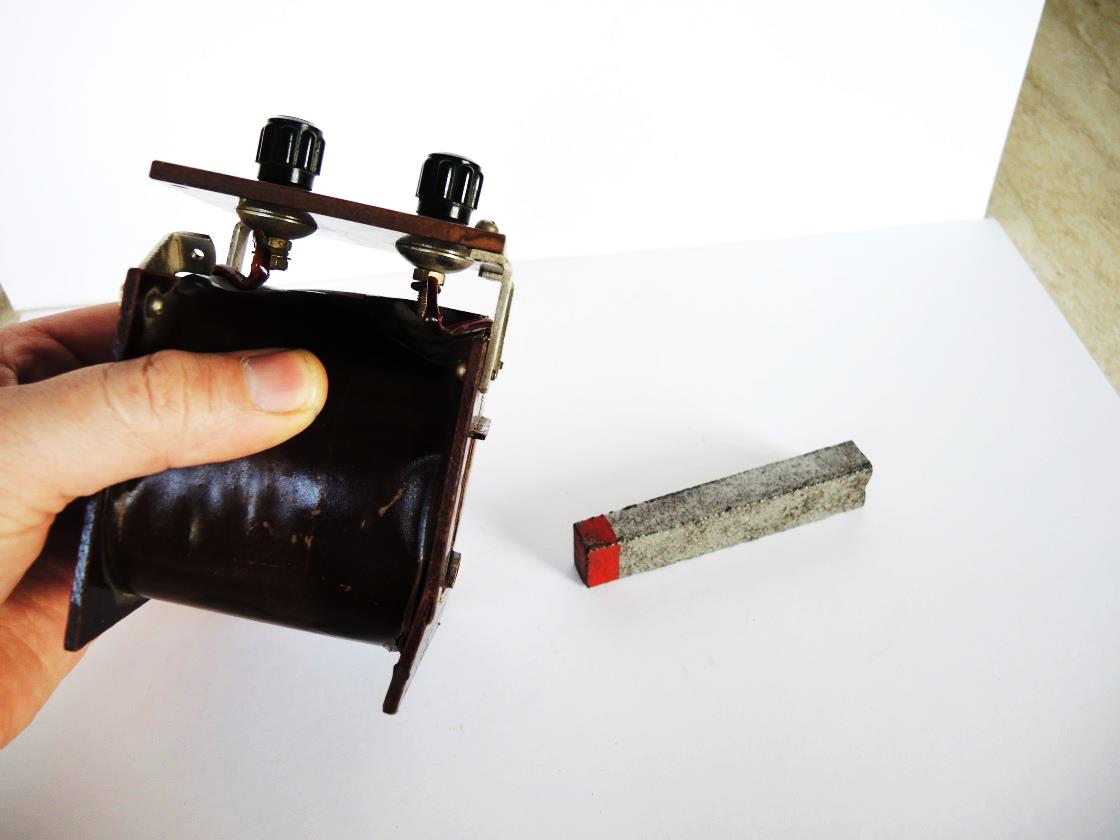 Elektromagnetická indukce
Jev při kterém vzniká elektrické napětí změnou magnetického pole se nazývá elektromagnetická indukce.
Napětí a proud, které vznikají při elektromagnetické indukci se nazývají indukované napětí a indukovaný proud.
Prozkoumejme dále, na čem závisí velikost indukovaného napětí a indukovaného proudu.
Zkusme magnetem v blízkosti cívky pohybovat nejprve pomalu a pak rychleji, pokus zopakujme se dvěma různě silnými magnety.
Indukované napětí a indukovaný proud závisí na velikosti změny magnetického pole a rychlosti jeho změny.
Elektromagnetická indukce
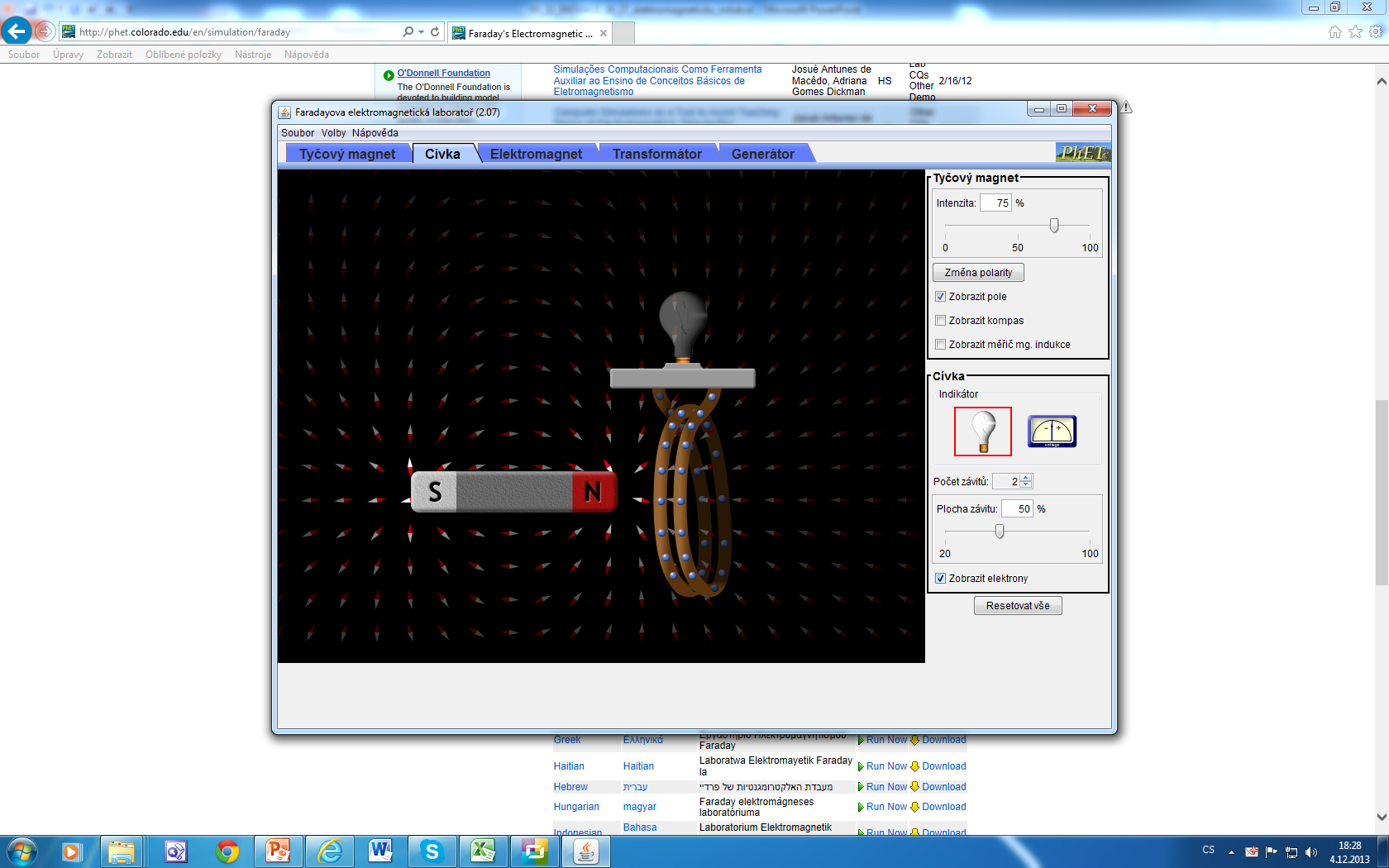 Interaktivní simulace elektromagnetické indukce
phet.colorado.edu.
Elektromagnetická indukce
Místo trvalého magnetu můžeme využít elektromagnet (cívku s jádrem, kterou protéká elektrický proud).
Nasuňme dvě cívky na společné jádro: Jedna bude sloužit jako elektromagnet a v druhé bude za určitých podmínek indukováno elektrické napětí.
Stačí, když budeme elektromagnet zapínat a vypínat, případně měnit velikost proudu jím procházející.
Elektromagnetická indukce
Na závěr vyzkoušejme pokus se starým reproduktorem.
Připojme reproduktor k citlivému ampérmetru a zkusme hýbat s membránou, ampérmetr ukazuje proud.
Dokážete vysvětlit?
Základní části reproduktoru jsou magnet a cívka na které je připevněna membrána.
Pohybem membrány rozpohybujeme cívku v magnetickém poli.
V cívce se indukuje elektrický proud.
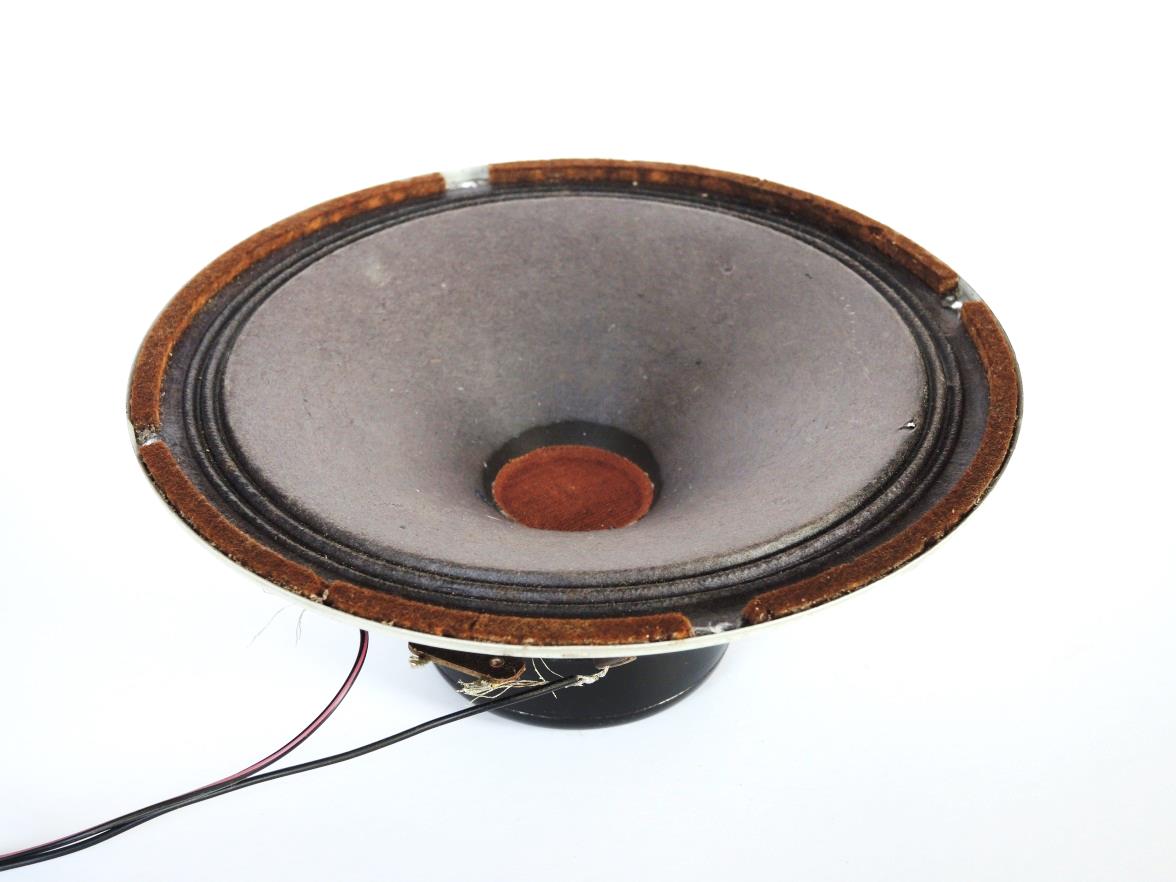 Elektromagnetická indukce
Využití elektromagnetické indukce
Generátory elektrického napětí (výroba elektrické energie)
Transformátory (pomocí nich měníme velikost napětí)
Mikrofony
Elektromagnetická indukce
Použité zdroje:
RAUNER, Karel, Václav HAVEL a Miroslav RANDA. NAKLADATELSTVÍ FRAUS. Fyzika 9: učebnice pro základní školy a víceletá gymnázia. 1. vydání. Plzeň: Fraus, 2007. ISBN 978-80-7238-617-8. 
UNIVERSITY OF COLORADO. PhEt Interaktivní simulace [Screen obrazovky programu]. 2012 [cit. 2012-10-03]. Dostupné z: http://phet.colorado.edu